Update on HCA-GIS and Quantarctica: The Path to Antarctica Research Community
IHO Hydrographic Commission on Antarctica (HCA)
HCA-16, Prague, Czech Republic (3 -5 July 2019)
HCA GIS
<https://www.iho.int/gis/antarctic.gis.html>
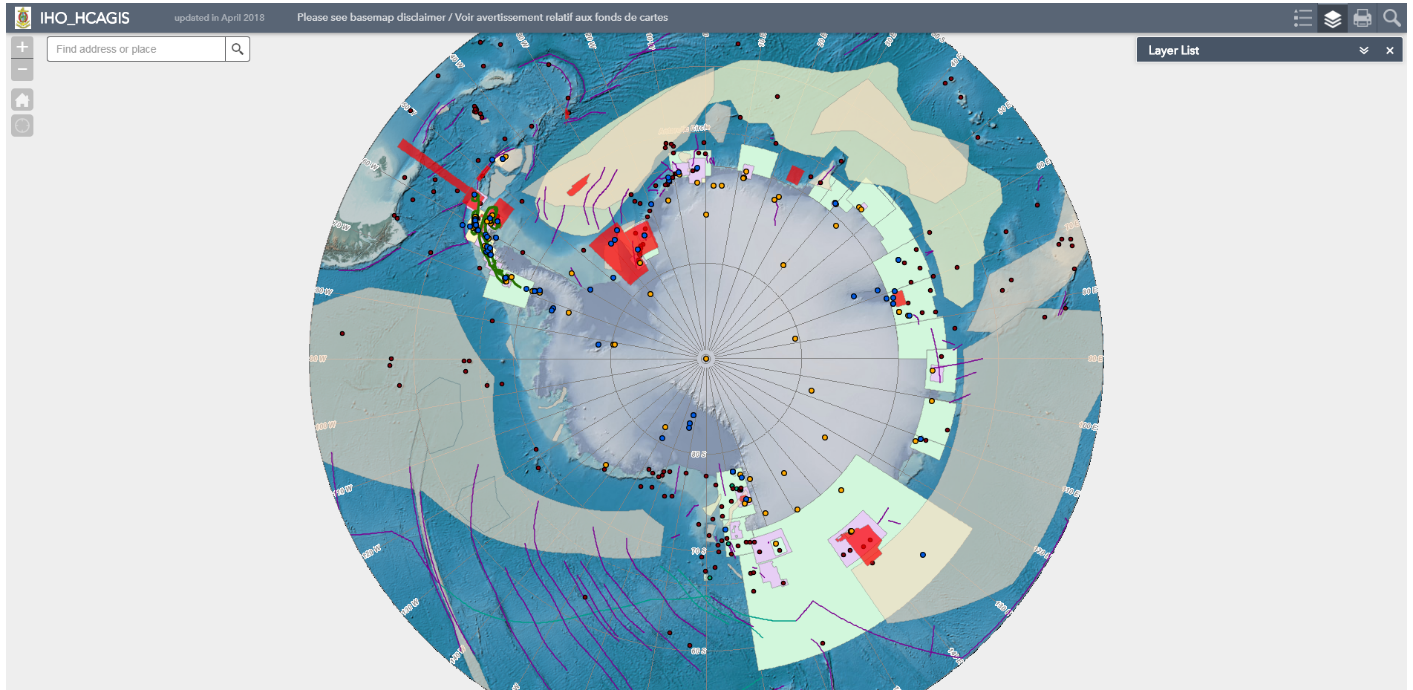 HCA-16, Prague, Czech Republic (3 -5 July 2019)
Decision on HCA-15
HCA15/32:

Noting the current status of the HCA GIS, the developments in progress (INToGIS II, national MSDI Polar portals, Quantarctica…), and the outcomes of the survey made by HCA Letter 02/2017, HCA tasked the HCA Secretariat to prepare the decommissioning of the HCA GIS and a transition plan for the future (Doc. HCA15- 07.5A_Rev1 refers).
HCA-16, Prague, Czech Republic (3 -5 July 2019)
Progress reports from the HCA15
IHO Secretariat has kept a discussion with Norwegian Polar Institute which operates one of the most popular GIS service “Quantarctica” in the region.
Free, stand-alone software based on QGIS (open-source GIS) including various data such as 
Oceanography
Atmospheric sciences
Geology
Biology
remote-sensing data
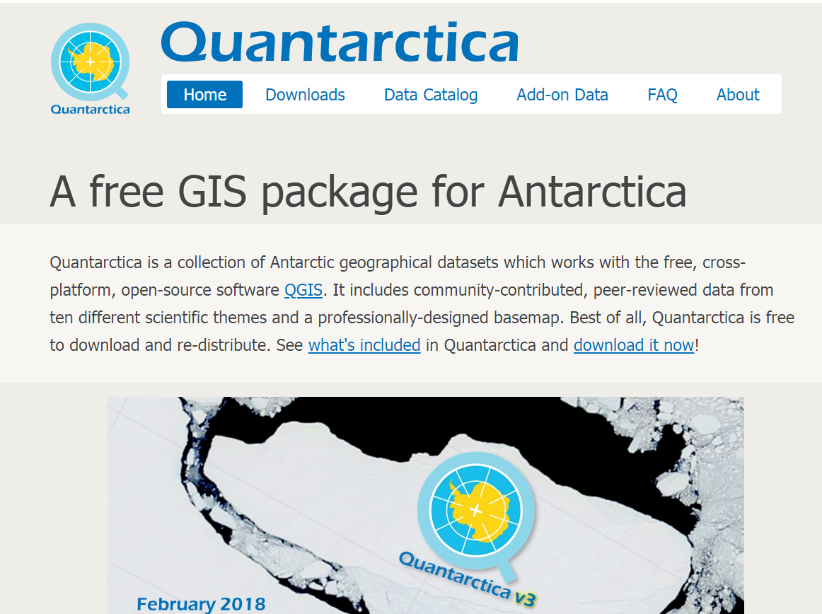 http://quantarctica.npolar.no/

For brief introduction (on Youtube)
https://youtu.be/_HV_VbxKKDM
HCA-16, Prague, Czech Republic (3 -5 July 2019)
Progress reports from the HCA15
Quantarctica Friendly Dataset:
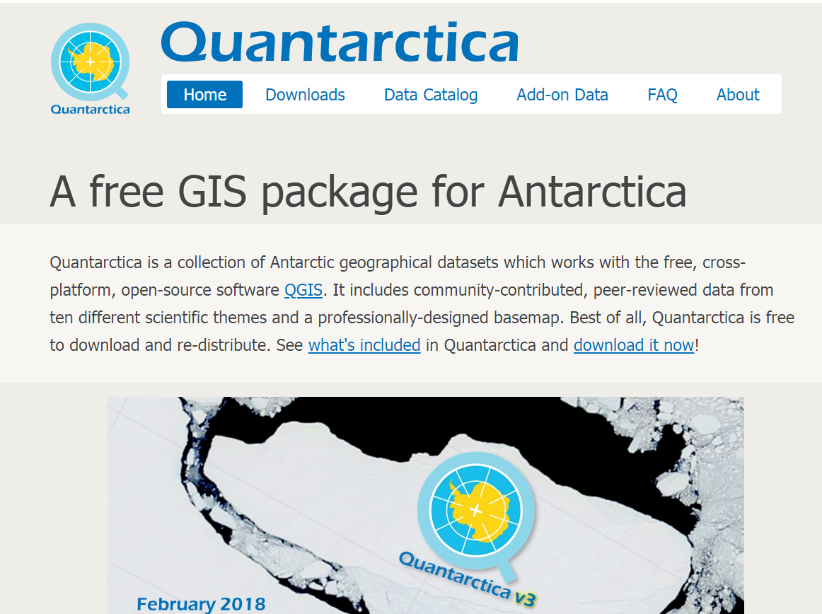 Any researcher/ institution ready to open scientific GIS data in the Polar region can contribute to the Quantarctica as “Friendly Dataset” if it is:

ESRI Shapefile with Antarctic Polar Stereographic

It is possible to call HCA GIS dataset as “Quantarctica Friendly Dataset” and the connection between IHO website and Quantarctica website will be explained later.
HCA-16, Prague, Czech Republic (3 -5 July 2019)
Progress reports from the HCA15
HCA-16, Prague, Czech Republic (3 -5 July 2019)
Connection with Quantarctica (new function)
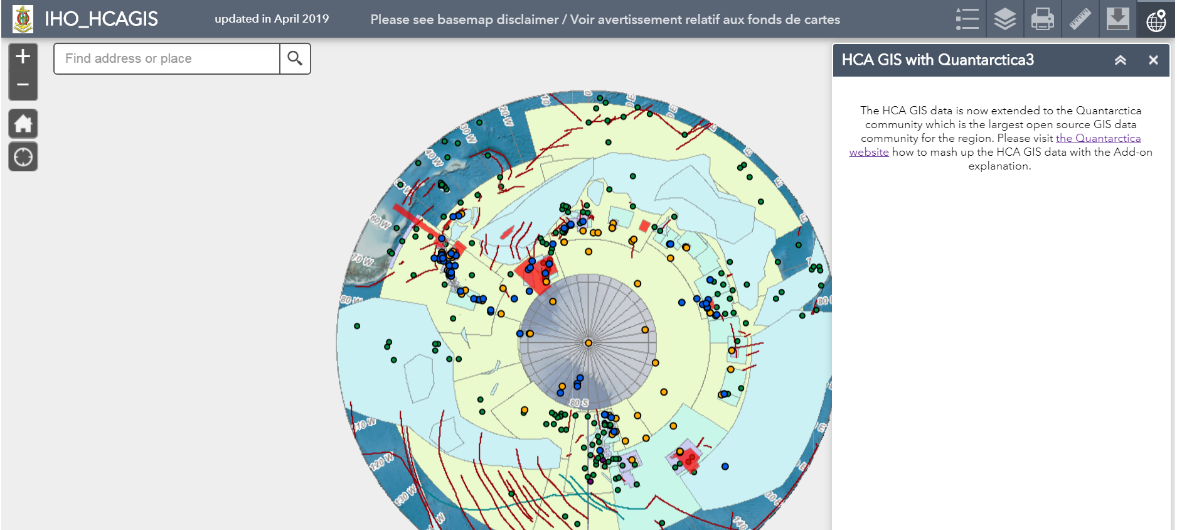 To the HCA GIS data page within the Quantarctica website,
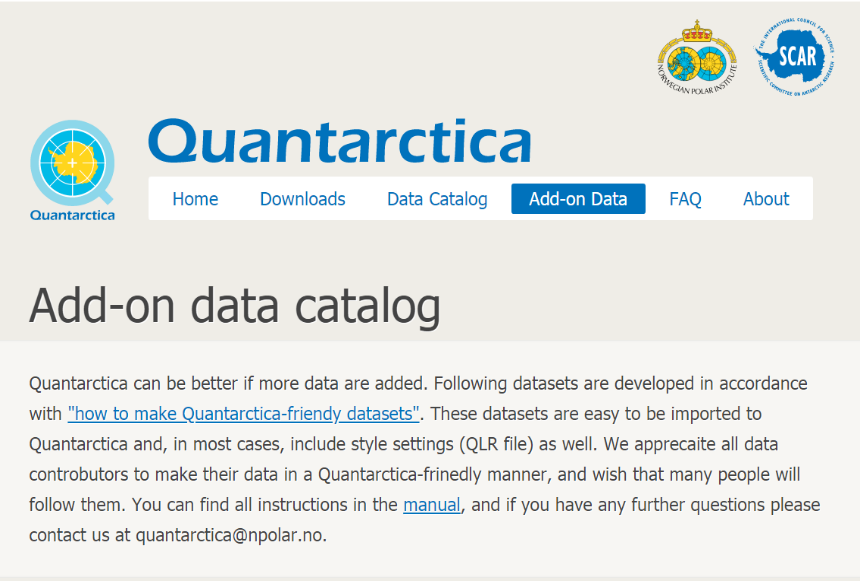 HCA-16, Prague, Czech Republic (3 -5 July 2019)
Connection with Quantarctica (new function)
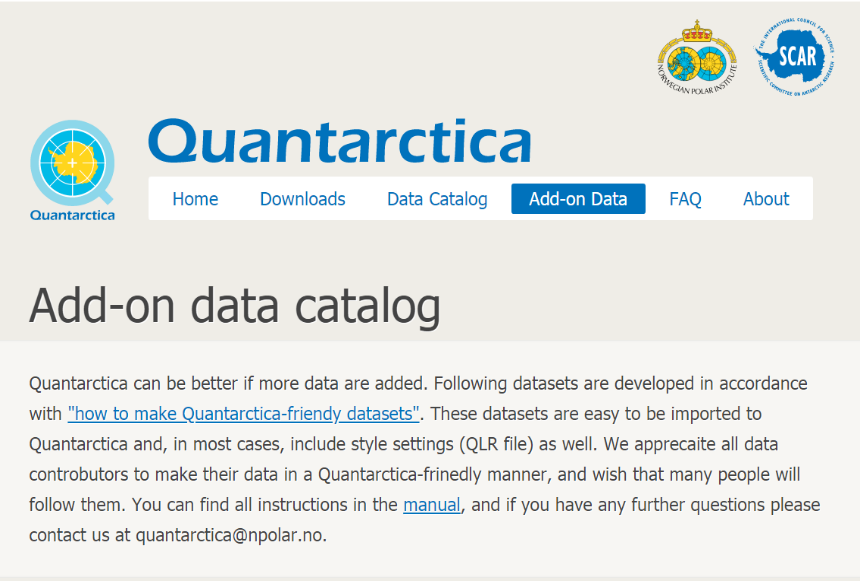 The HCA GIS dataset will be introduced in the Quantarctica website with a technical guidebook for users.
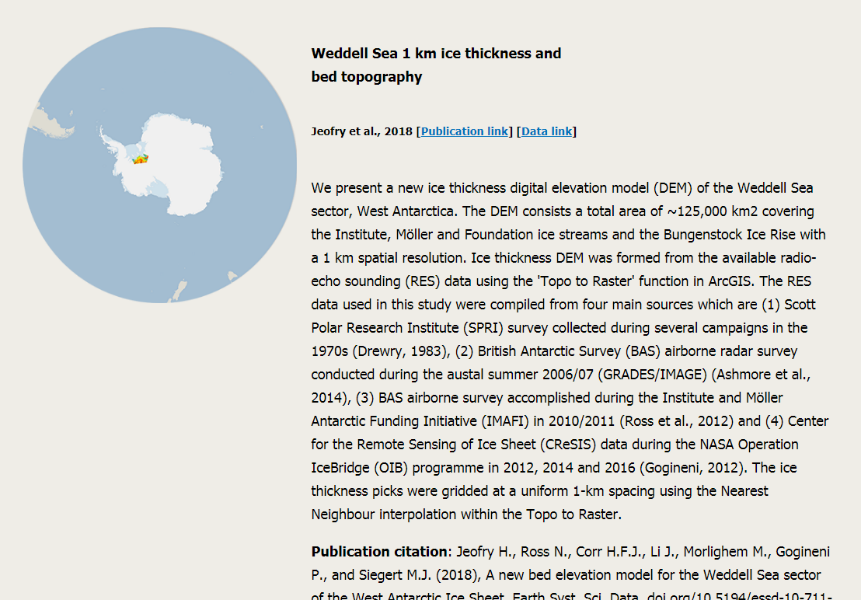 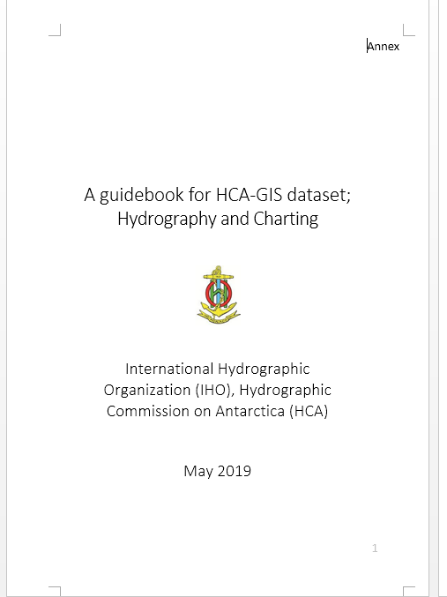 IHO HCA GIS dataset
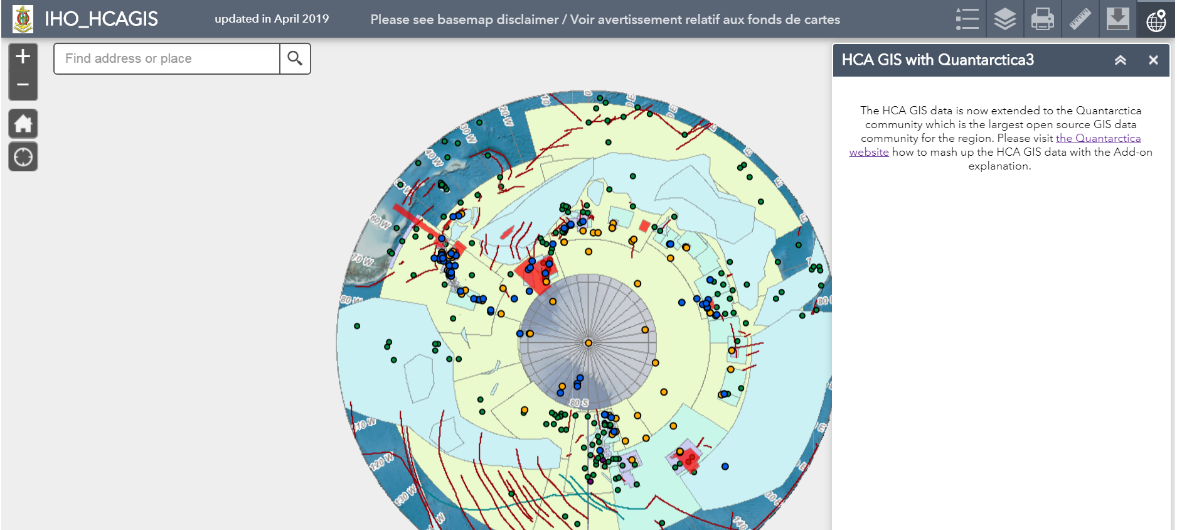 Technical guidebook
HCA-16, Prague, Czech Republic (3 -5 July 2019)
Download of HCA GIS data (new function)
To data download page:
https://data-iho.opendata.arcgis.com/
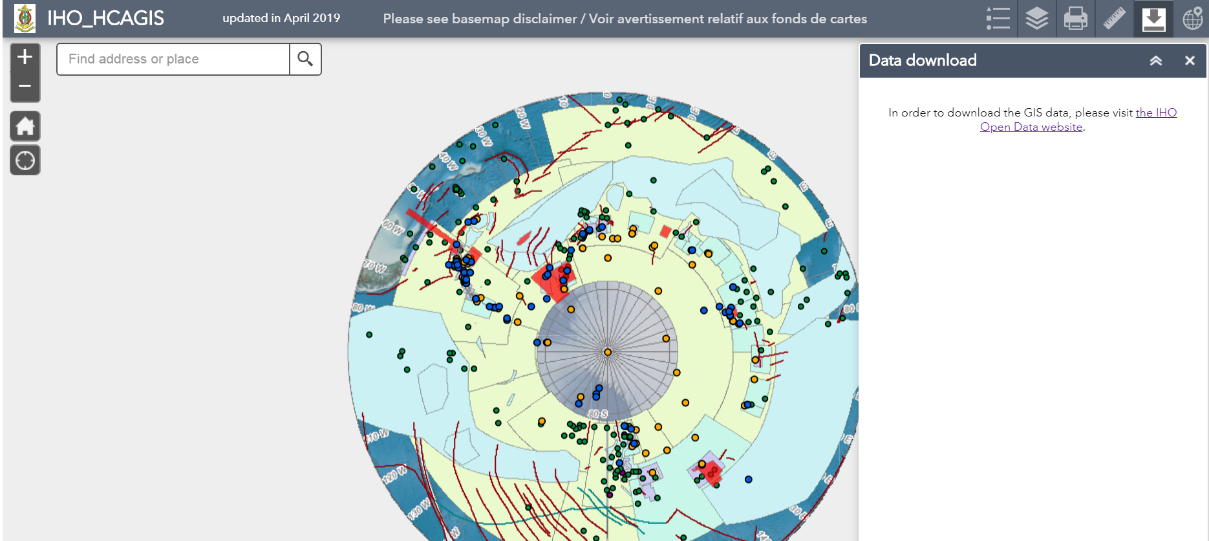 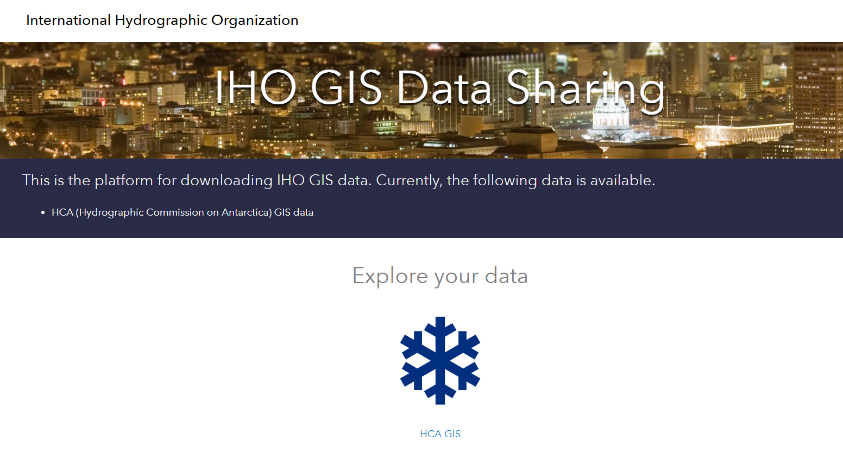 HCA-16, Prague, Czech Republic (3 -5 July 2019)
Download of HCA GIS data (new function)
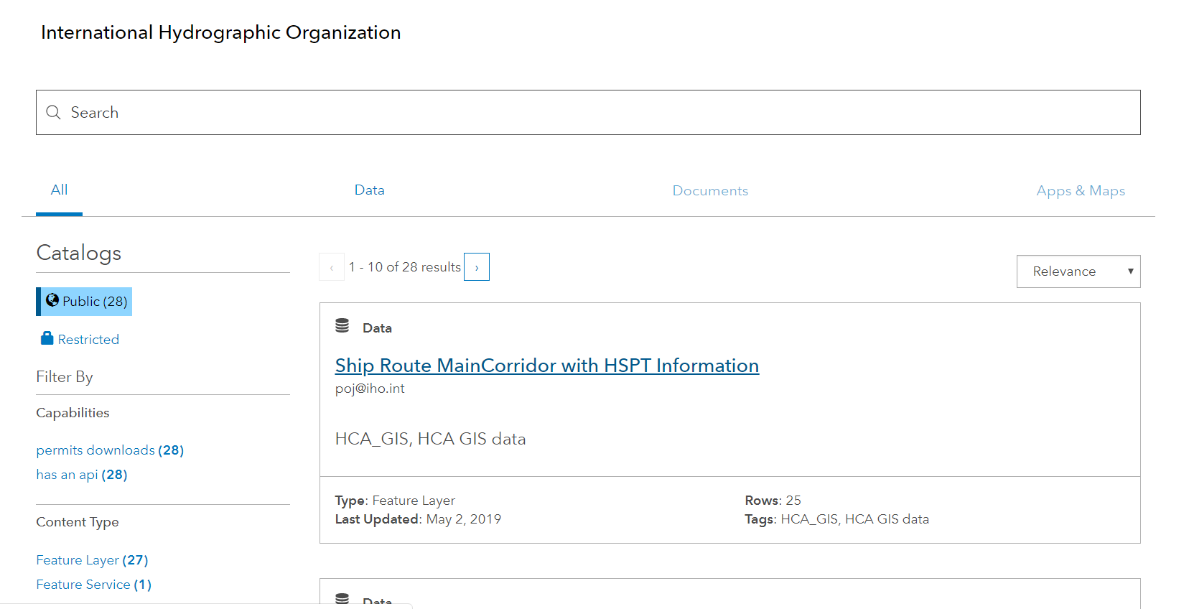 KML, shapefile and spreadsheet can be chosen to download.
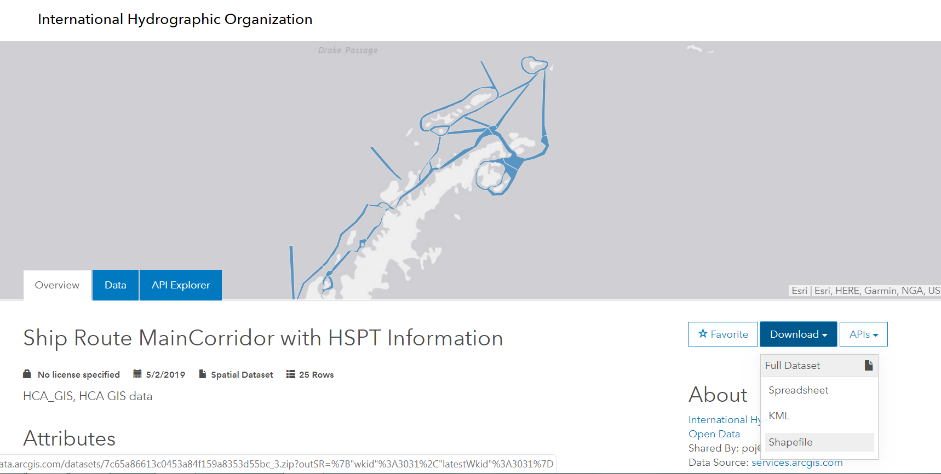 HCA-16, Prague, Czech Republic (3 -5 July 2019)
Data FLOW IN FUTURE
Ship route
IHO GIS DB
Data input tool (in preparation)
Automation tool (in preparation)
Data provider
Survey area
HCA GIS data
Tidal record
ENC availability by IHO Sec.
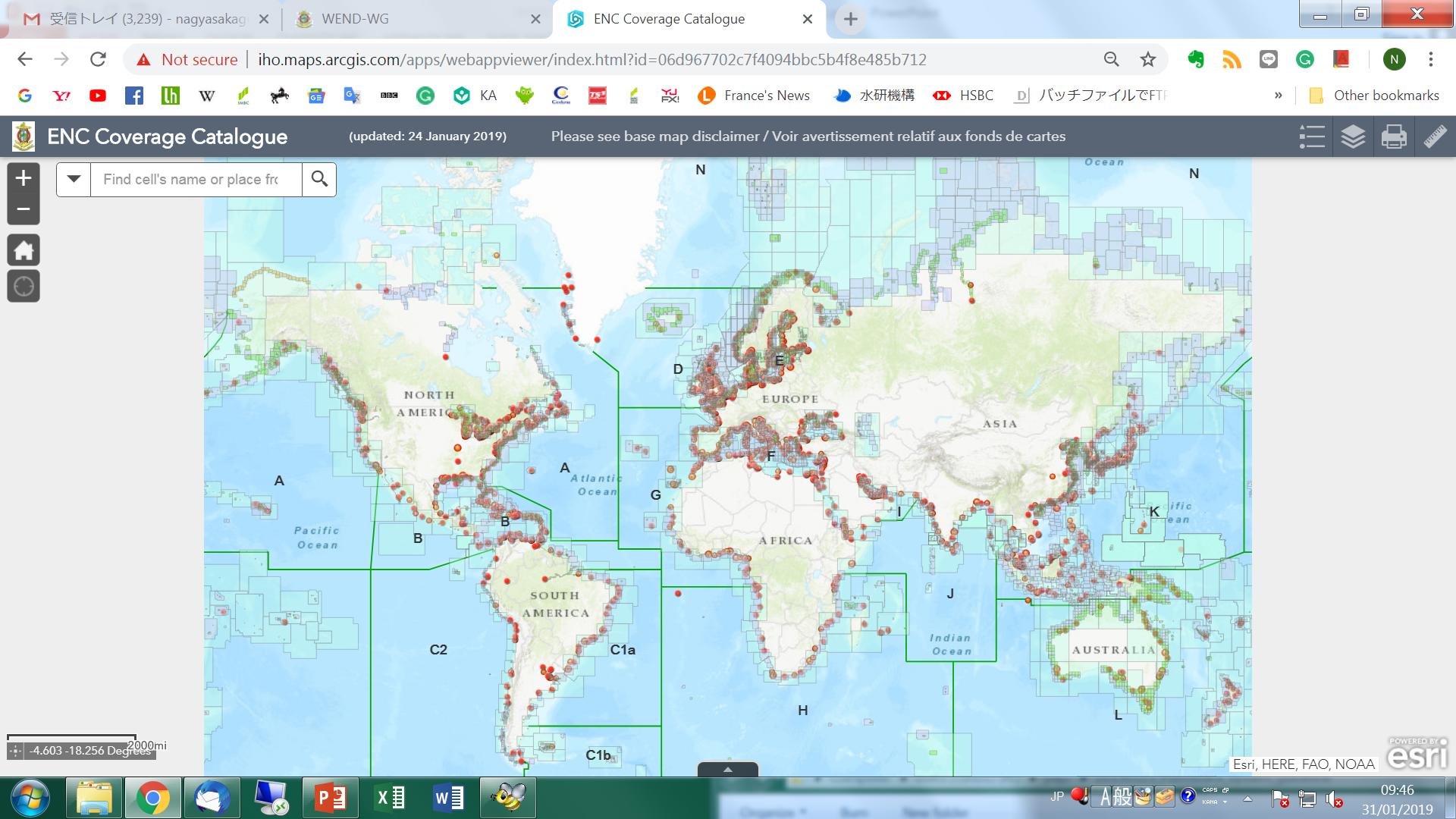 ENC coverage
Undersea feature names
Connectivity will be improved.
INToGIS II by KHOA
Quantarctica 
by Norwegian Polar Institute
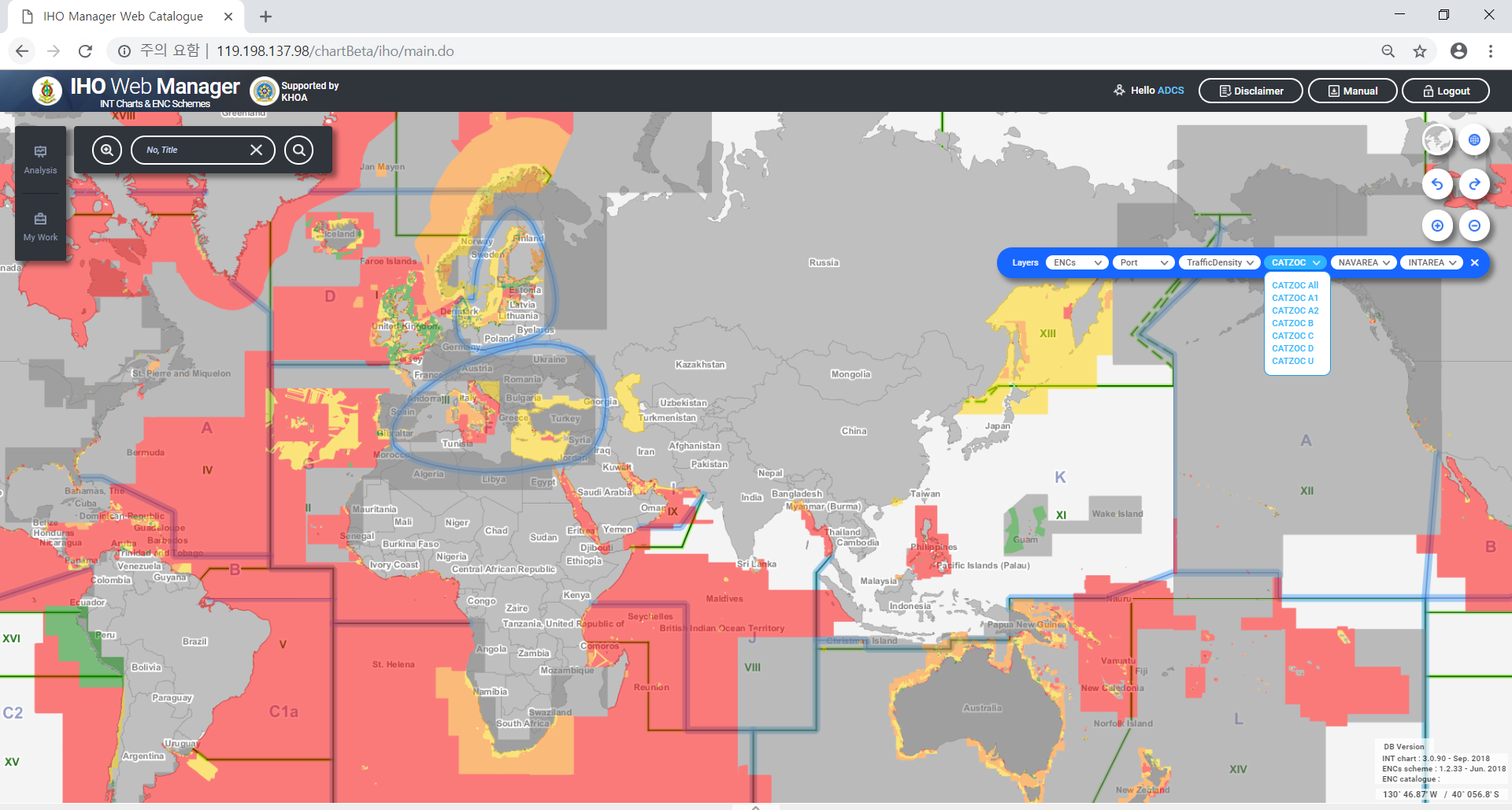 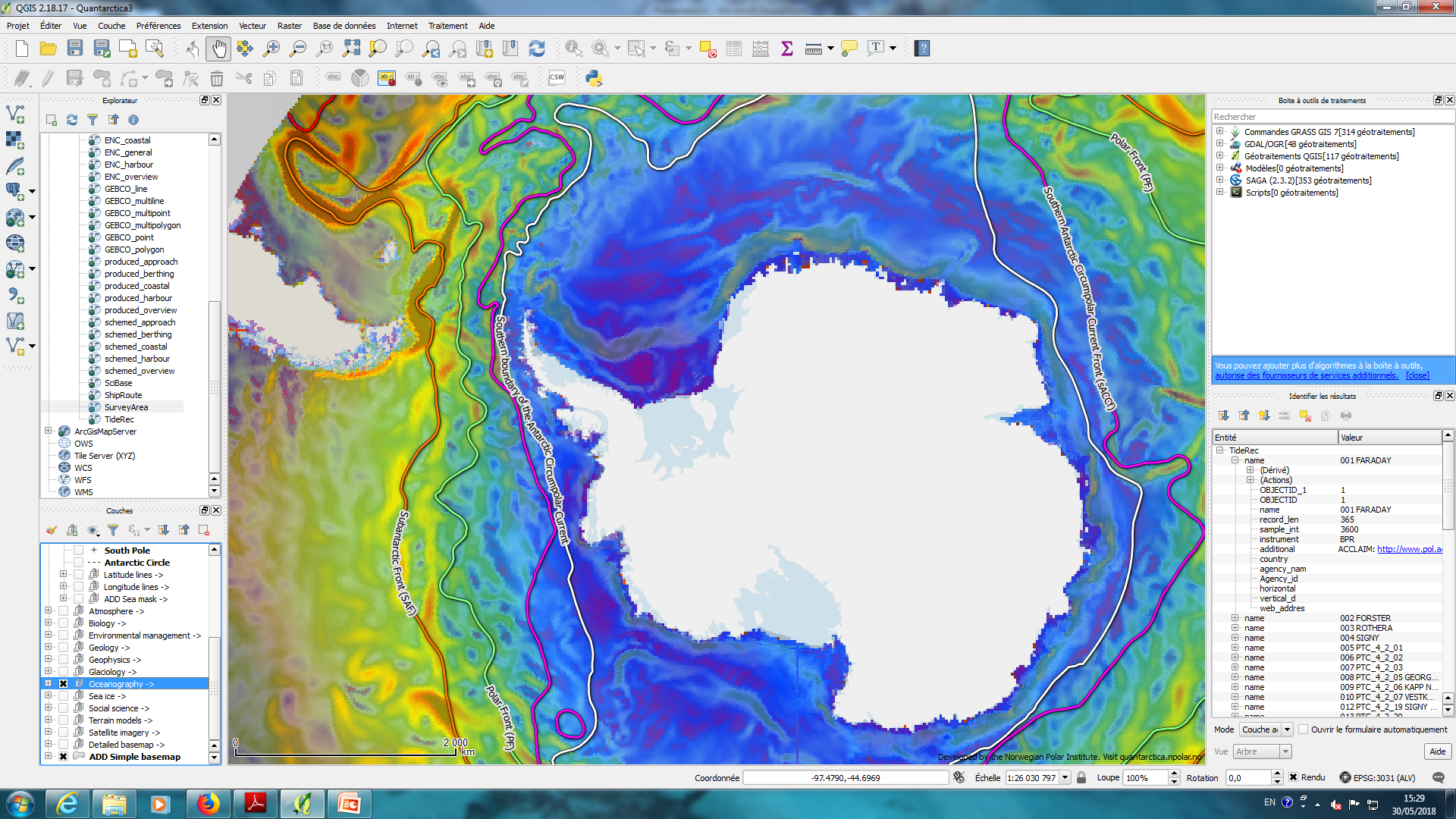 For wider audience 
(polar researchers, industry, etc.)
HCA-16, Prague, Czech Republic (3 -5 July 2019)
ACTIONS TO BE CONSIDERED
HCA Members to note the on-going transition plan

HCA Members are encouraged to start using Quantarctica as the primary entrance gate to get access to HCA GIS data

HCA Members to provide inputs/comments, if any, on the draft Edition 1.0 of the HCA Guidebook for Quantarctica Users (15 Sept 2019)

HCA Members to note that during the transition phase, HCA GIS service will remain active

HCA Members to note the on-going development of a data providers interface to update HCA GIS data and to use it when implemented (formstack in development)

HCA Members to consider at HCA-17 (in 2021), whether they prefer simply to use Quantarctica in replacement, and/or to keep a direct access to HCA GIS Services on the IHO GIS webpage (alternative)
HCA-16, Prague, Czech Republic (3 -5 July 2019)